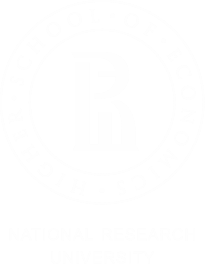 International Laboratory of Decision Choice and Analysis, HSE
DEA for the Assessment of Regions Ability to Cope with Disasters
F. Aleskerov, S. Demin
Kalamata, 2019
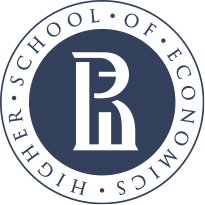 International Laboratory of Decision Choice and Analysis, HSE
Structure
Motivation
Problem statement
Models:
Basic DEA model
DEA model with exclusion
Best tube DEA
Pareto DEA
Application
Conclusion
2
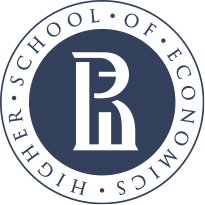 International Laboratory of Decision Choice and Analysis, HSE
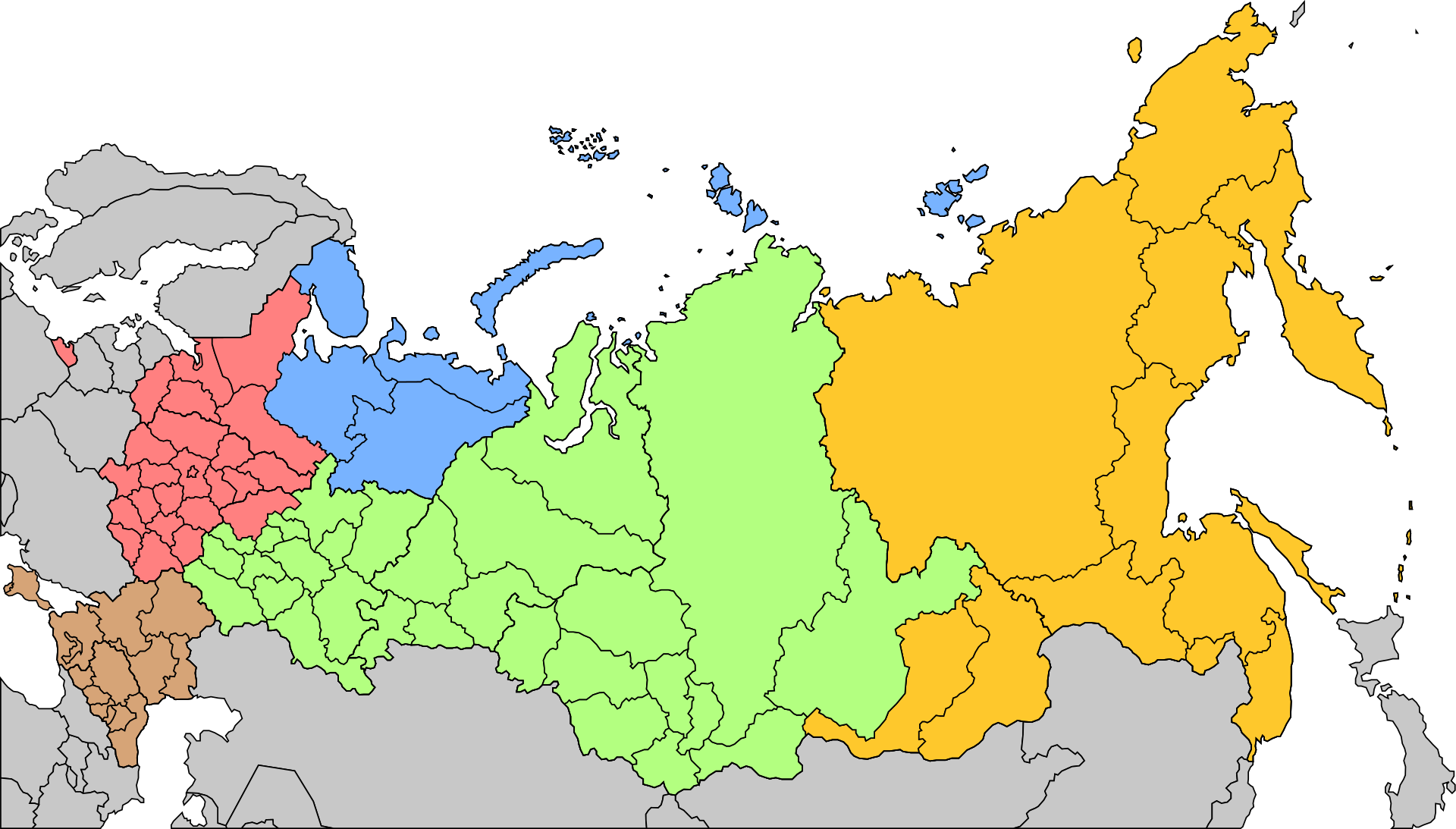 Motivation
3
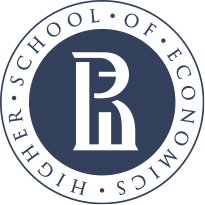 International Laboratory of Decision Choice and Analysis, HSE
Problem statement
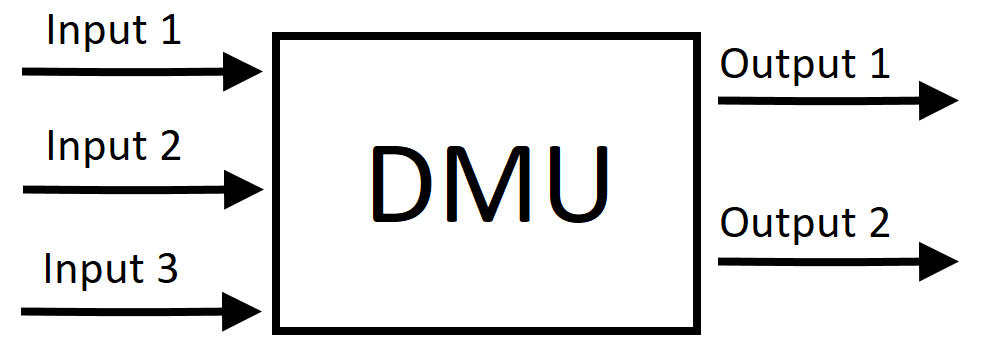 Efficiency?
4
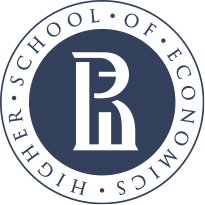 International Laboratory of Decision Choice and Analysis, HSE
Basic DEA model
5
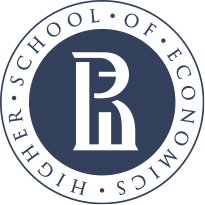 International Laboratory of Decision Choice and Analysis, HSE
Basic DEA model
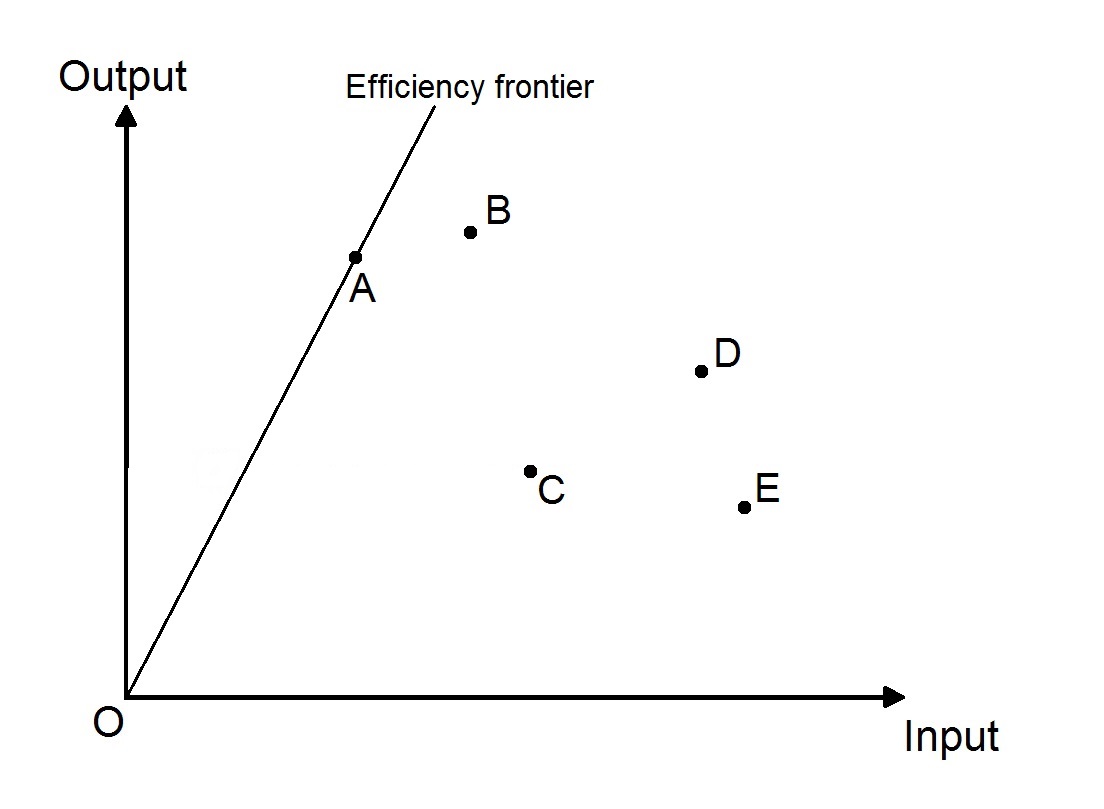 6
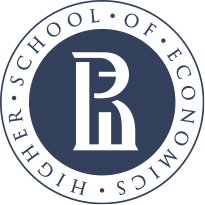 International Laboratory of Decision Choice and Analysis, HSE
DEA model with exclusion
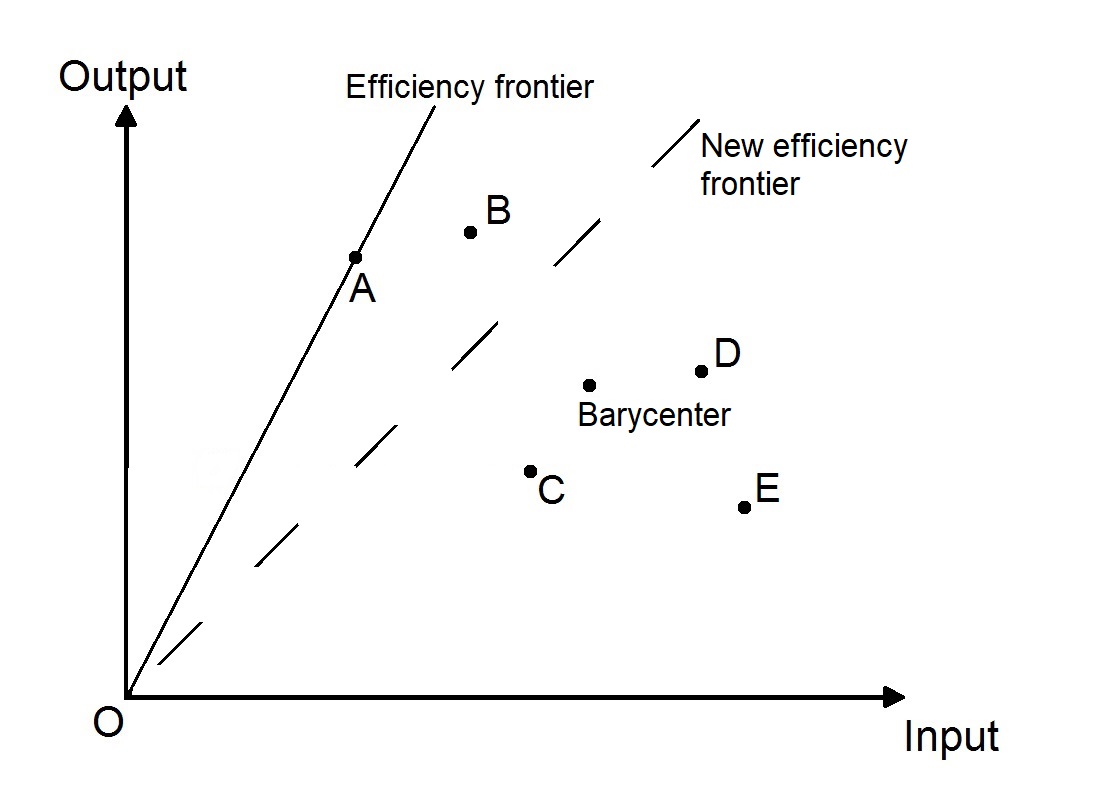 7
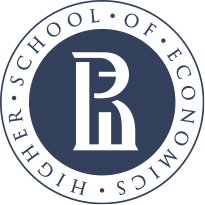 International Laboratory of Decision Choice and Analysis, HSE
Uncertainty in data
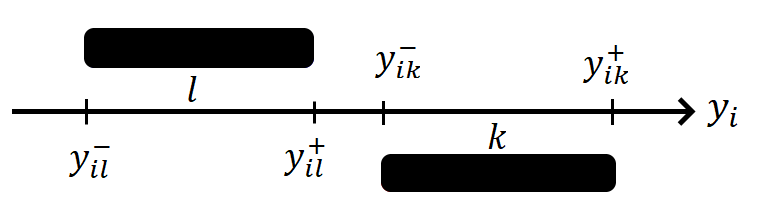 8
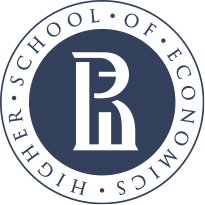 International Laboratory of Decision Choice and Analysis, HSE
Best tube DEA
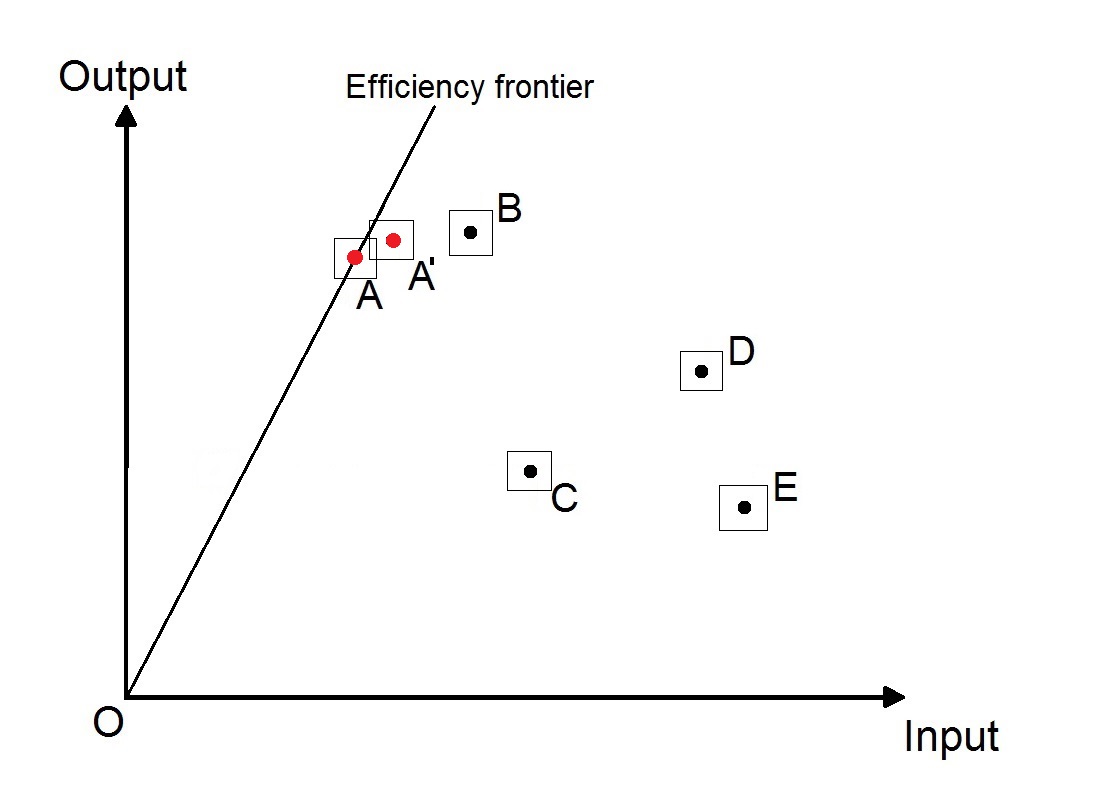 First step – elimination of best and incompatible with them DMUs

Second step – basic DEA (might be applied DEA modification with exclusion of elements)
9
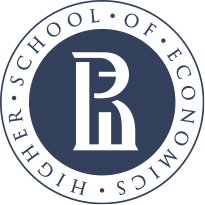 International Laboratory of Decision Choice and Analysis, HSE
Pareto DEA
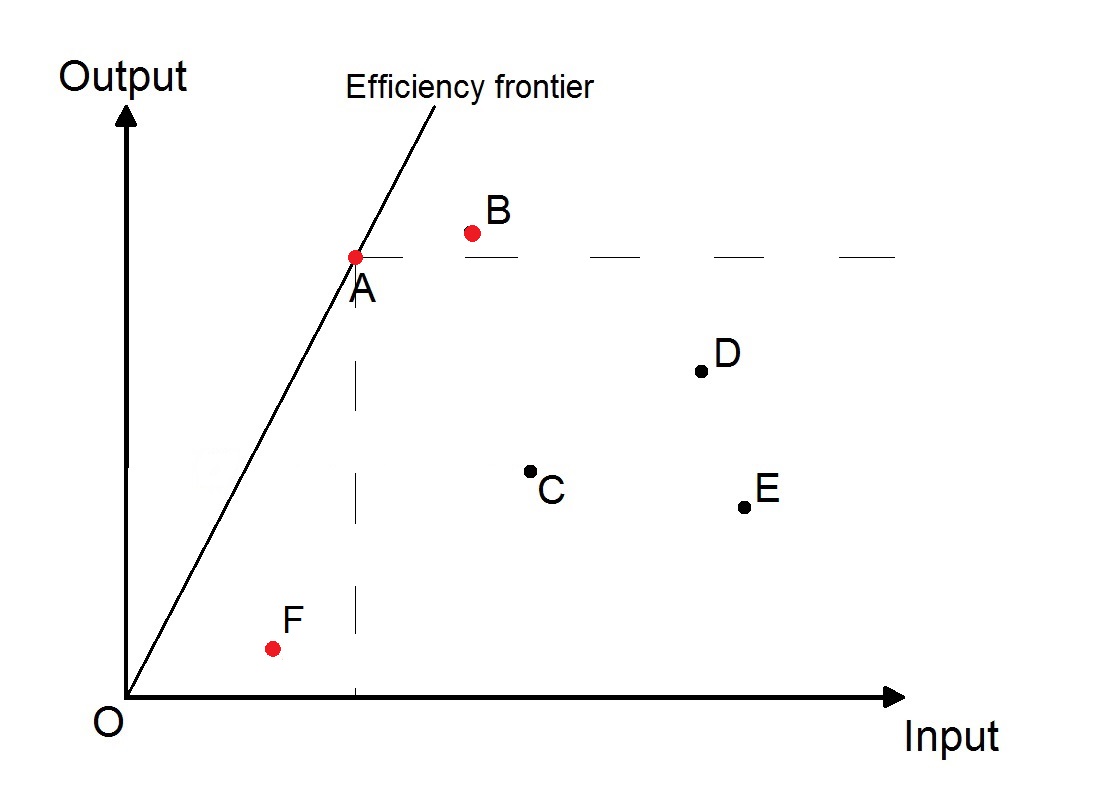 First step – elimination of Pareto-optimal DMUs

Second step – basic DEA (might be applied DEA modification with exclusion of elements)
10
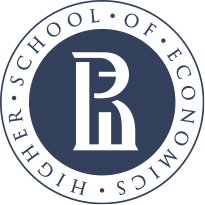 International Laboratory of Decision Choice and Analysis, HSE
Application
Inputs:
Expenditures for the new technologies
Expenditures for the security provision
Outputs:
Number of wildfires
Area covered with wildfires
Number of accidents on plants
11
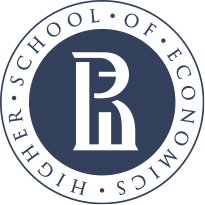 International Laboratory of Decision Choice and Analysis, HSE
Application (no exclusion)
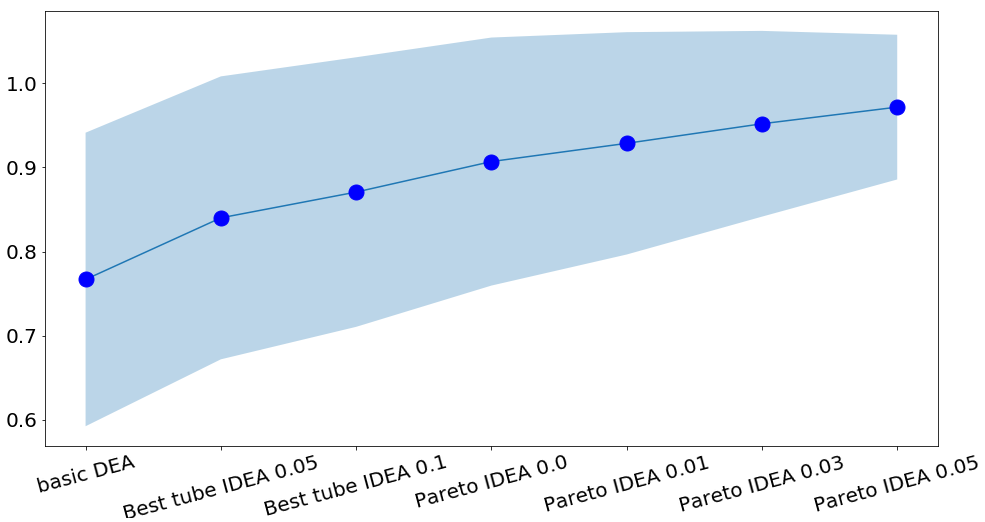 12
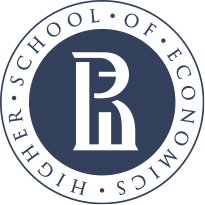 International Laboratory of Decision Choice and Analysis, HSE
Application (with exclusion)
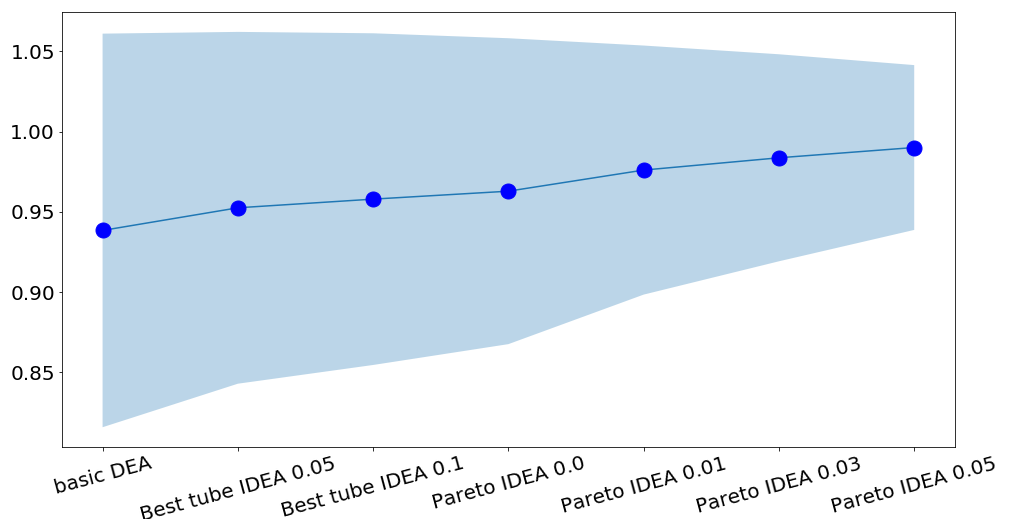 13
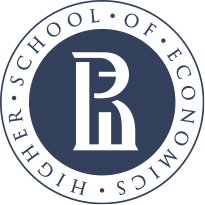 International Laboratory of Decision Choice and Analysis, HSE
Application
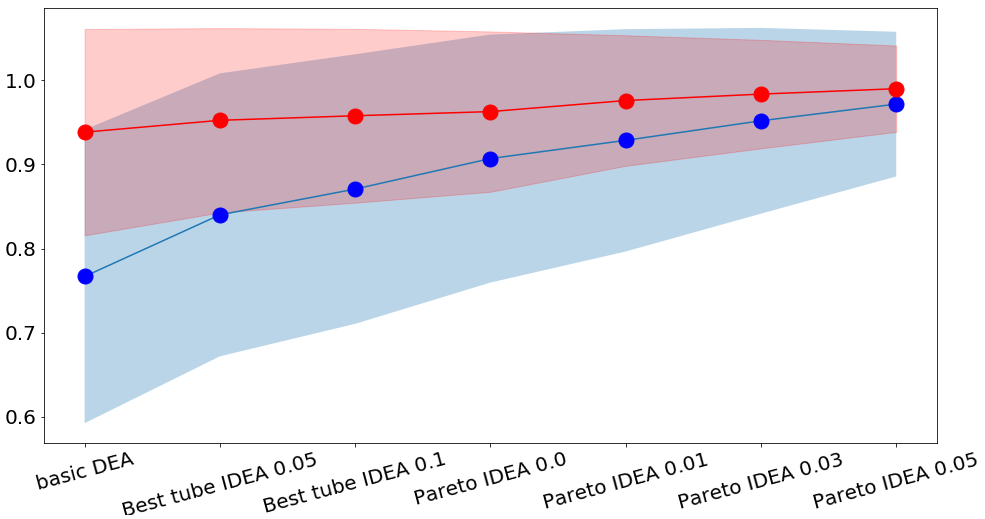 14
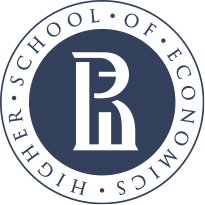 International Laboratory of Decision Choice and Analysis, HSE
Conclusion
Proposed interval modifications of DEA help to assess the efficiency of the decision-making units (DMUs) in case of uncertainties in the data.
Proposed methods pay more attention to the distribution of the data (DMUs’ features). As a result, the efficiency assessment is more “polite”.
Increasing the uncertainty in the data leads to improvement of the efficiency assessment according to the proposed interval methods.
15
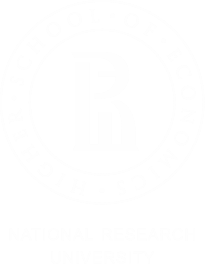 Thank you
for your attention!
www.hse.ru/DeCAn/